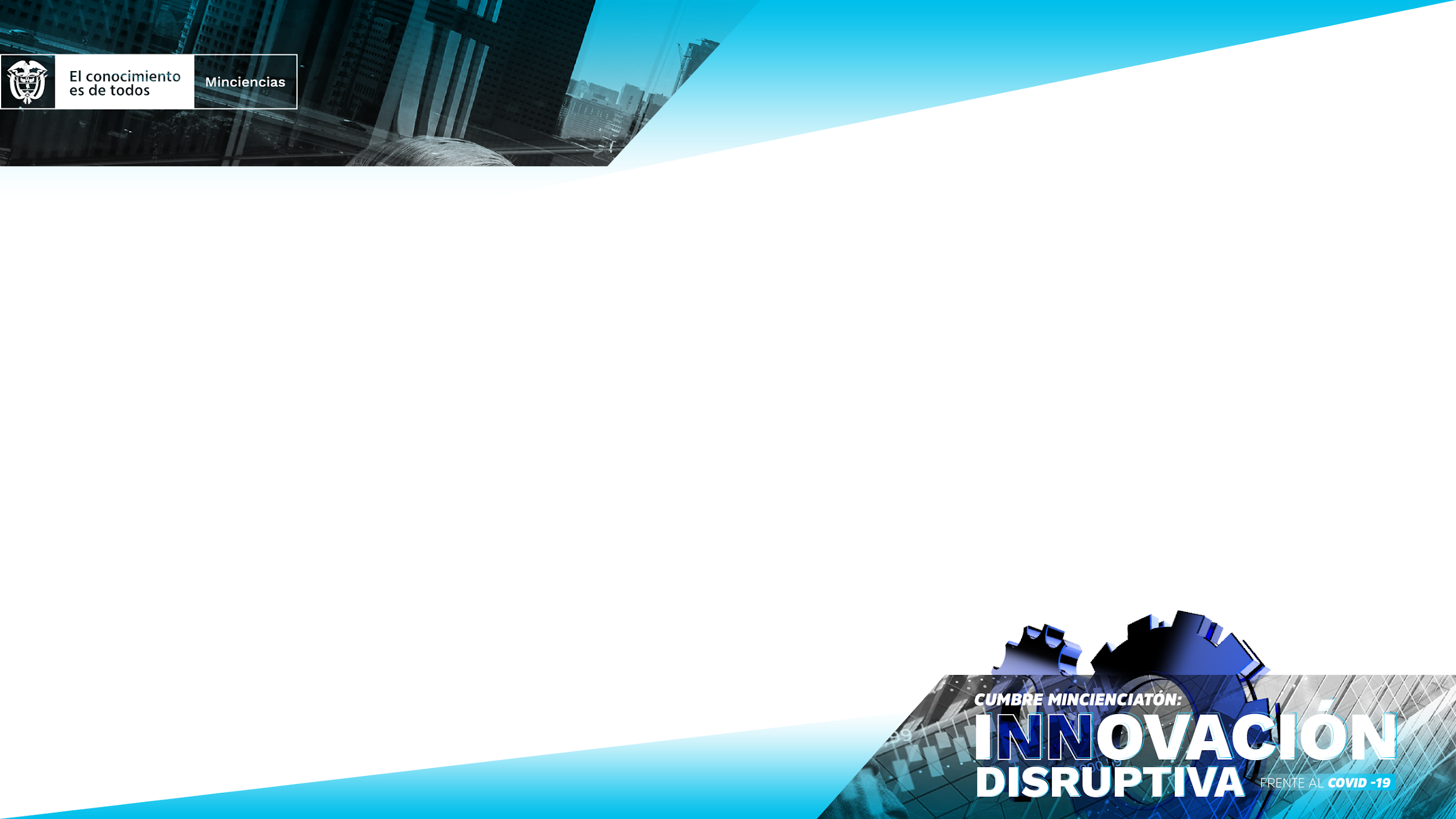 VALIDACIÓN PRE-COMERCIAL DE DISPOSITIVO DE PROTECCIÓN FACIAL CON CARACTERÍSTICAS DE FÁCIL REMOCIÓN, DESINFECCIÓN Y REUTILIZACIÓN PARA PROFESIONALES EN SALUD CONTRA COVID-19 Y OTROS MICROORGANISMOS CAUSANTES DE INFECCIONES RESPIRATORIAS AGUDAS (IRA).
FUNDACIÓN CLÍNICA SHAIO
Descripción máximo 2 párrafos
Descripción máximo dos párrafos
Este dispositivo que protege las mucosas faciales cumplirá con requerimientos de fácil remoción, desinfección, realización y ergonomía, con el fin de preservar el bienestar físico del personal que lo utilice y quienes se encuentran en su entorno.
Validación pre-comercial de dispositivo facial que garantice una verdadera protección contra el COVID-19 y otros microorganismos causantes de infección respiratoria aguda (IRA) en profesionales de la salud, cumpliendo con la normatividad vigente sobre el tema.
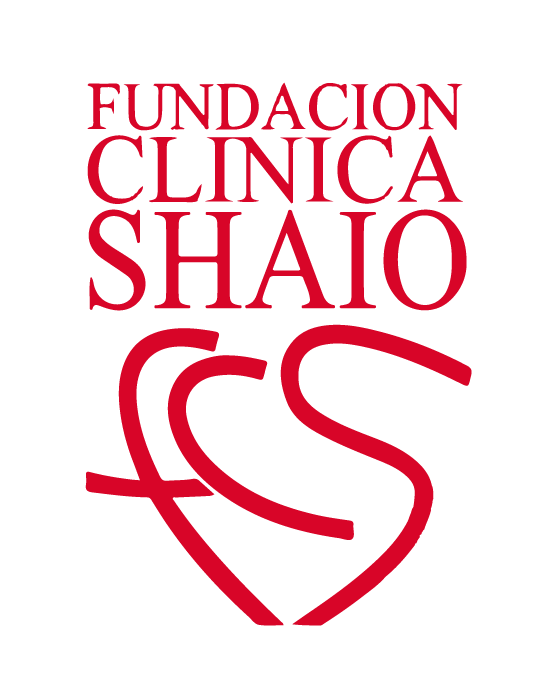 LÍNEA
TOTAL
PLAZO EJECUCIÓN
ALIADOS ESTRATÉGICOS
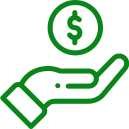 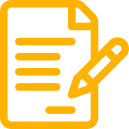 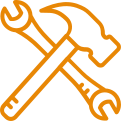 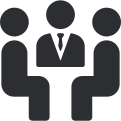 EQUIPOS Y DISPOSITIVOS MÉDICOS PARA EL MANEJO DE PACIENTES CON COVID-19 Y OTRAS INFECCIONES
RESPIRATORIAS AGUDAS.
4
Suárez y Crespo S.A
$688.106.213
MESES
MILLONES
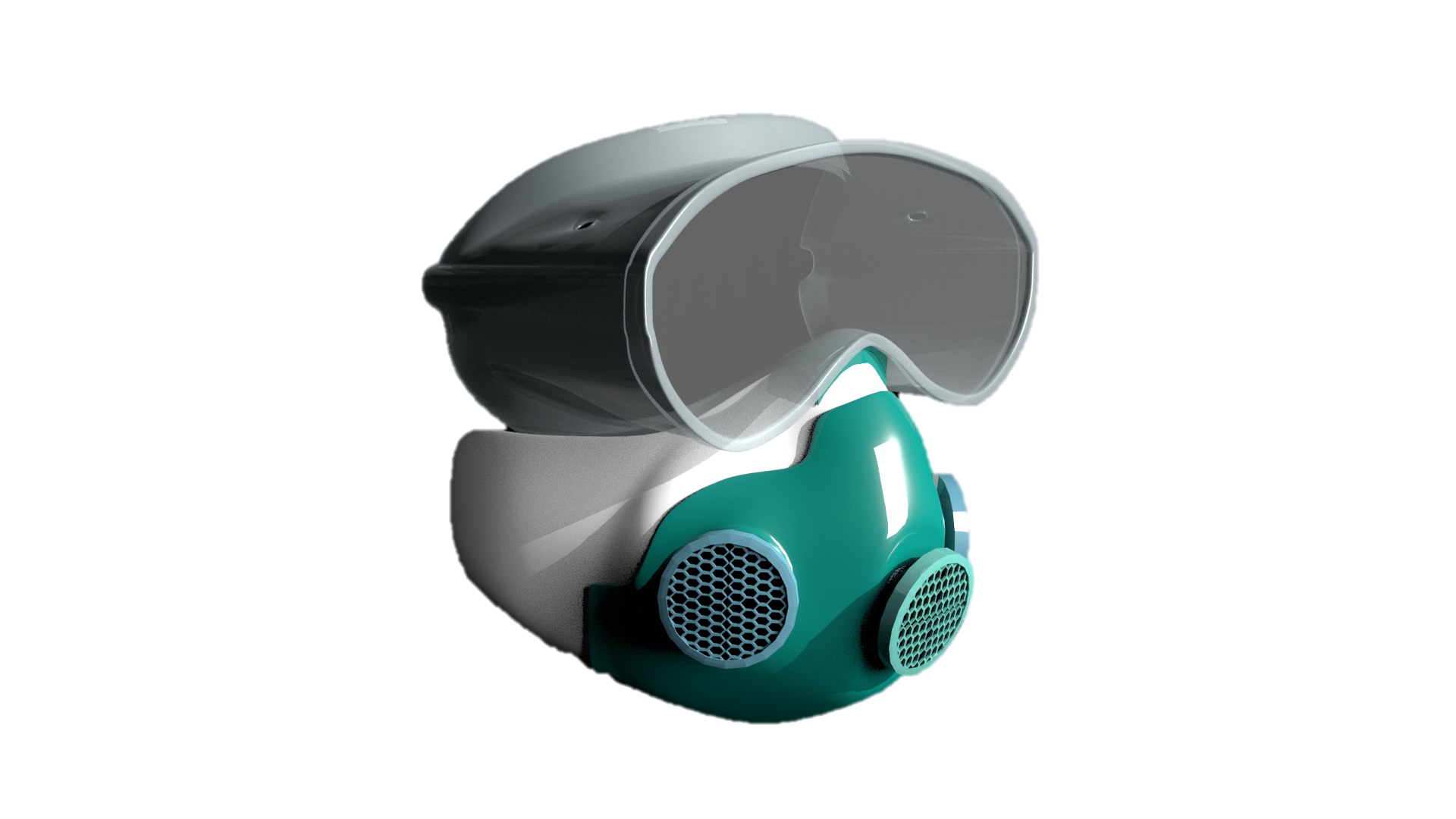 Descripción Impacto
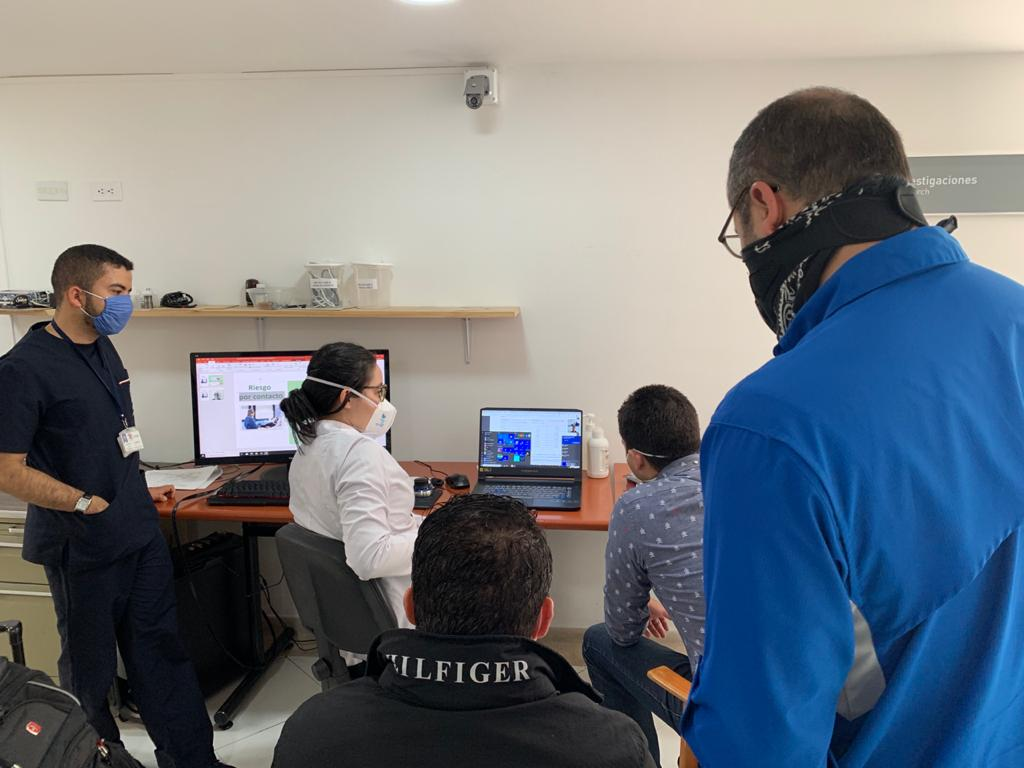 Un dispositivo facial que impida contraer virus como el COVID-19 y otros microrganismos causantes de IRA, que además tenga en cuenta de las necesidades del ejercicio profesional durante la emergencia, permitirá que el usuario realice sus actividades de manera más eficiente y cómoda. Lo que impacta de manera positiva en la disminución del contagio y la preservación de la integridad física del personal sanitario.
FOTO 2